Τσάρλυ 1
Ούτε Μια Στιγμή Που να Βαριέσαι
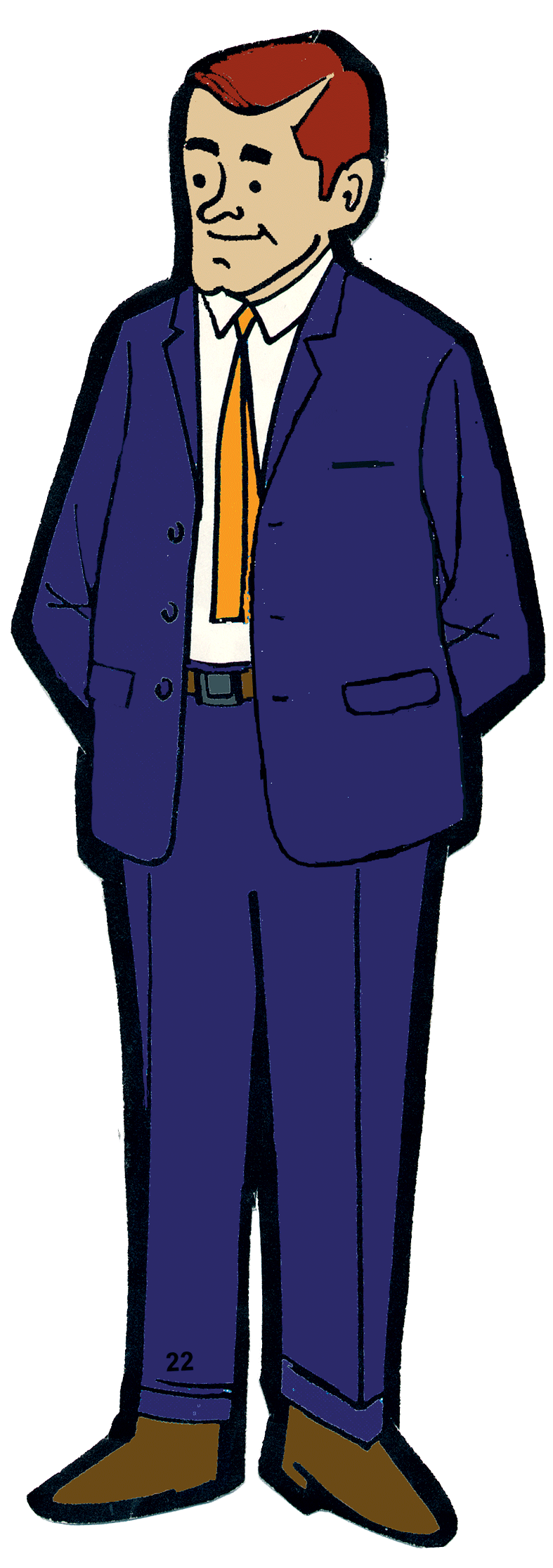 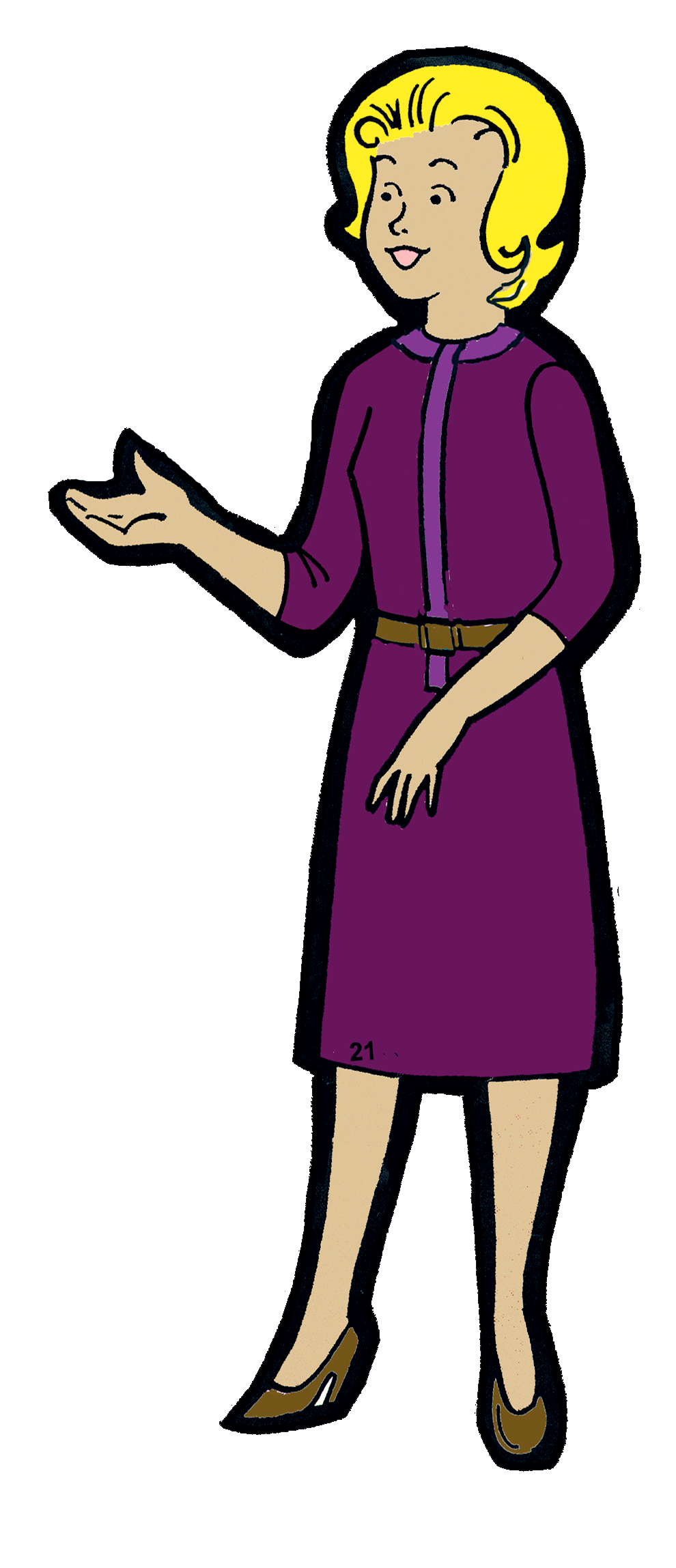 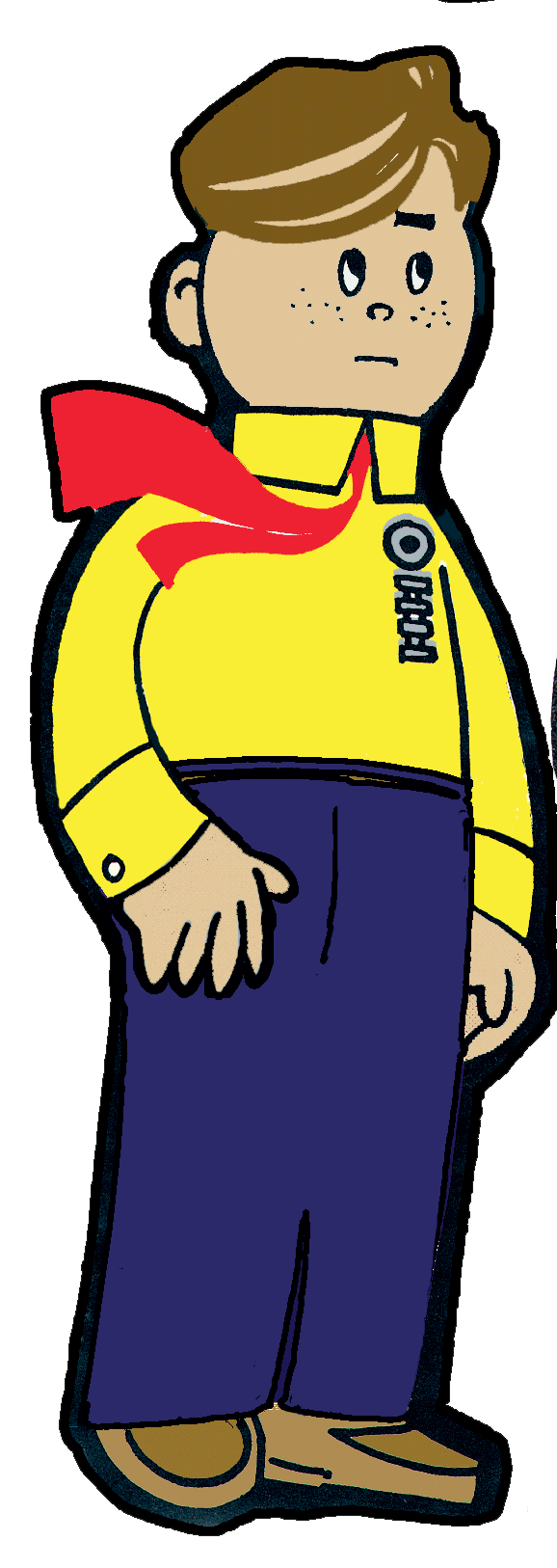 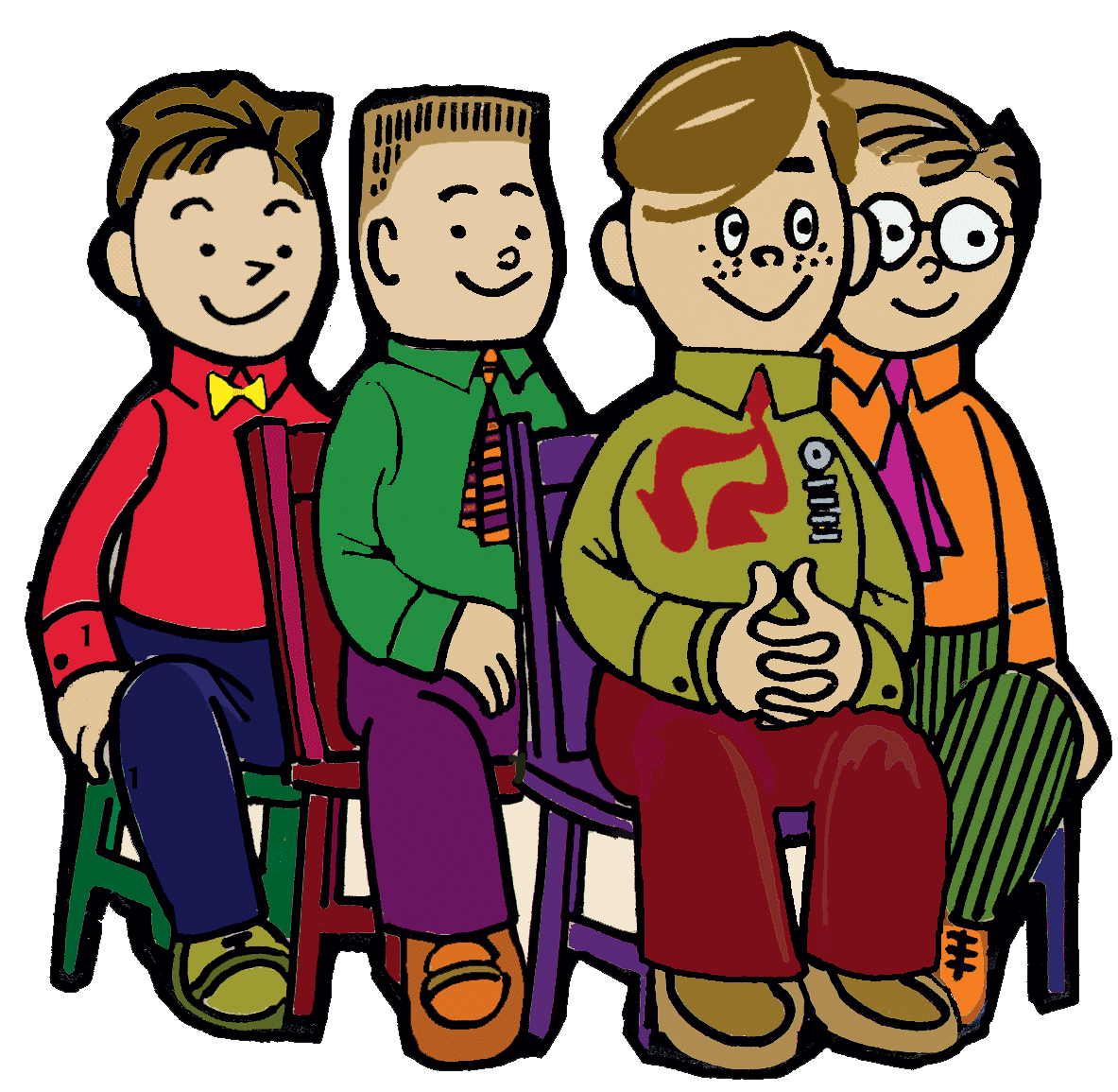 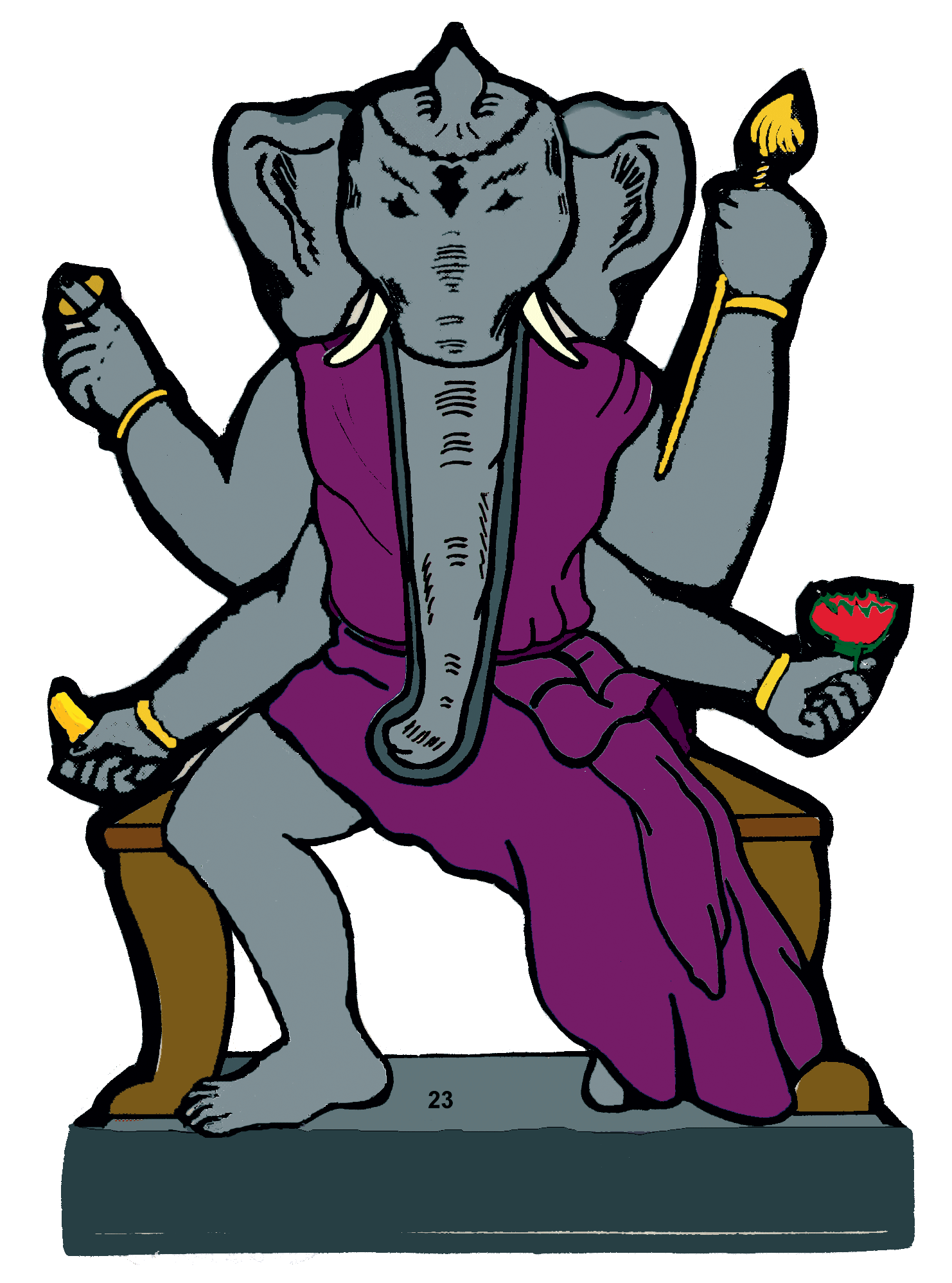 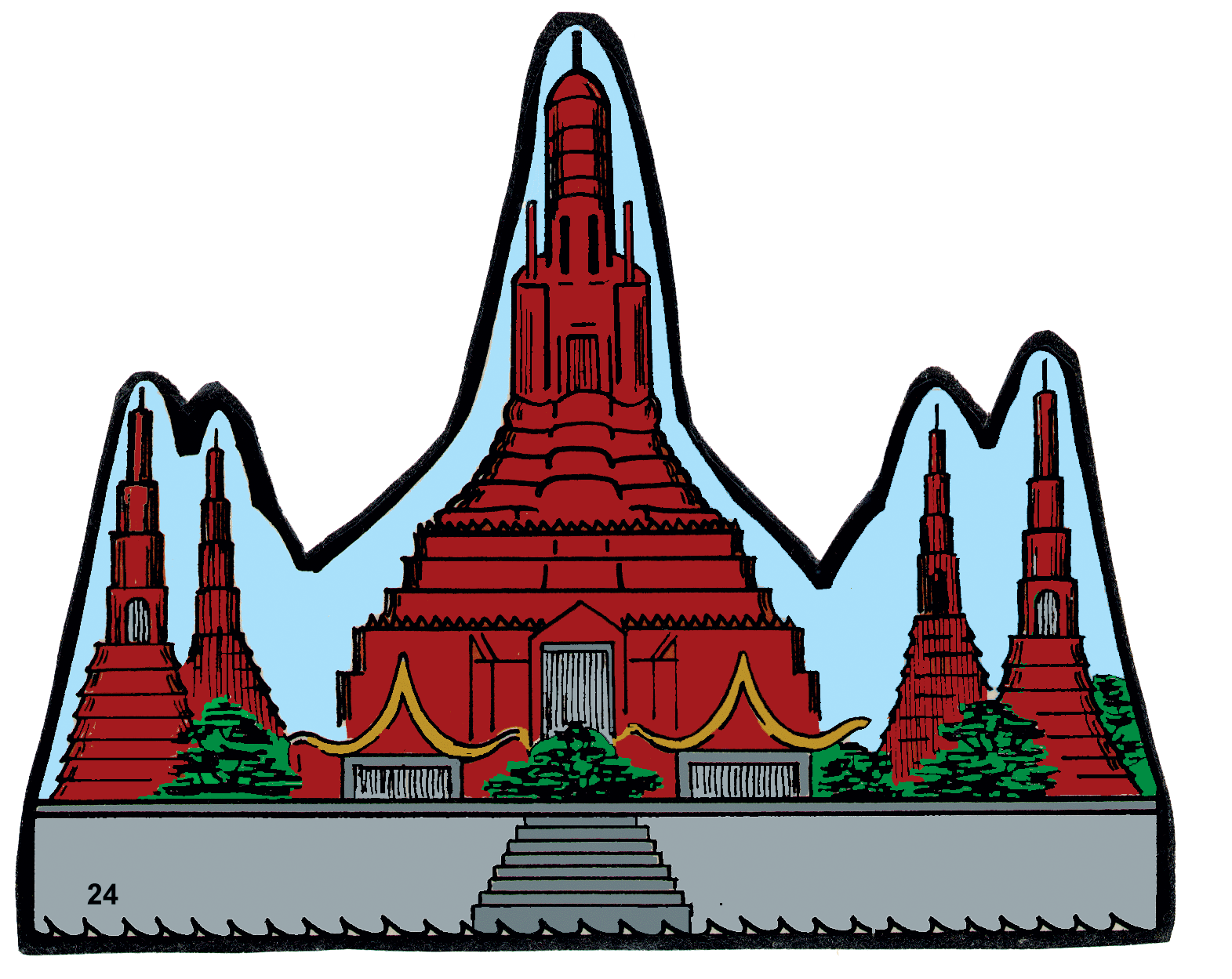 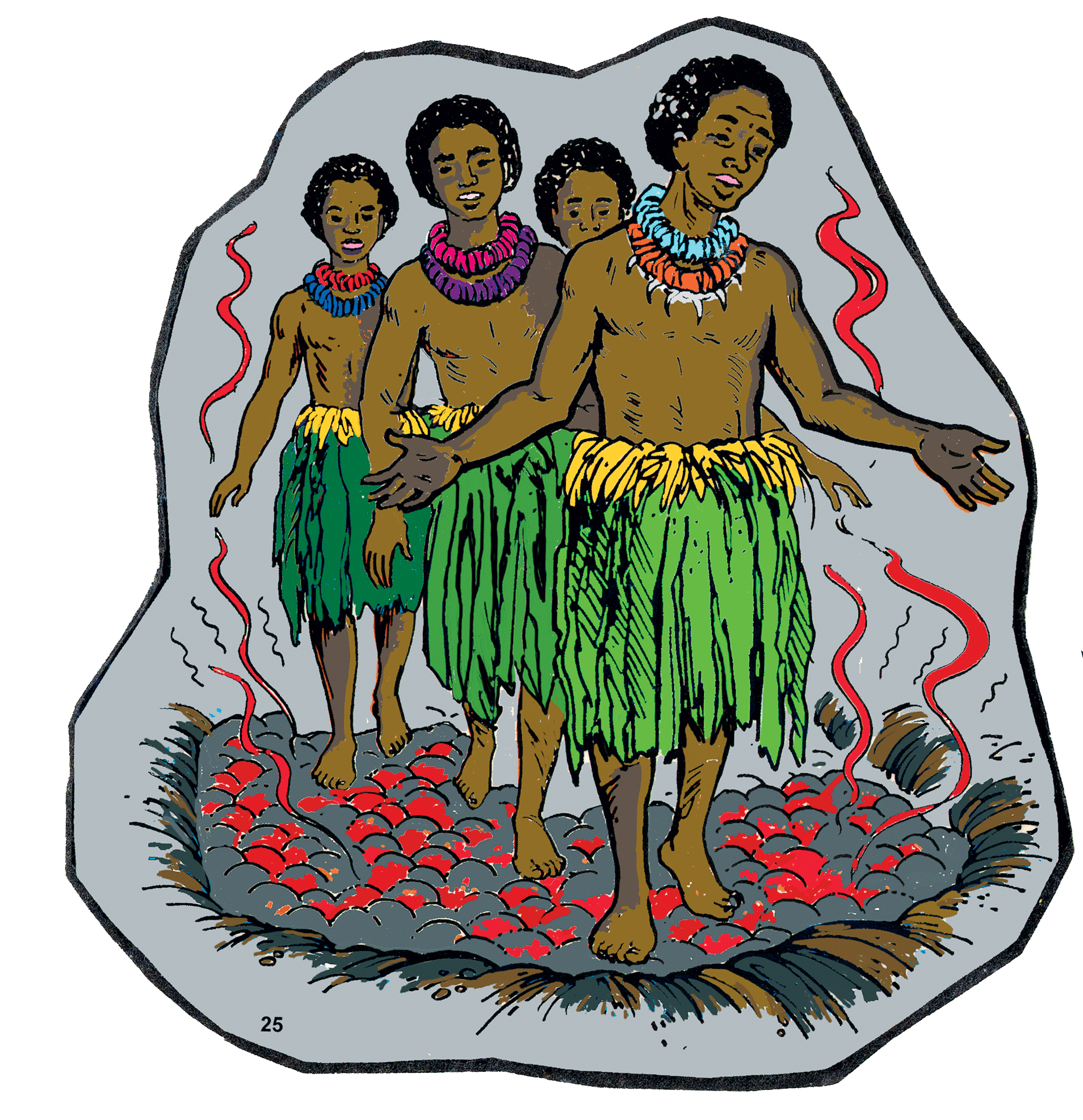 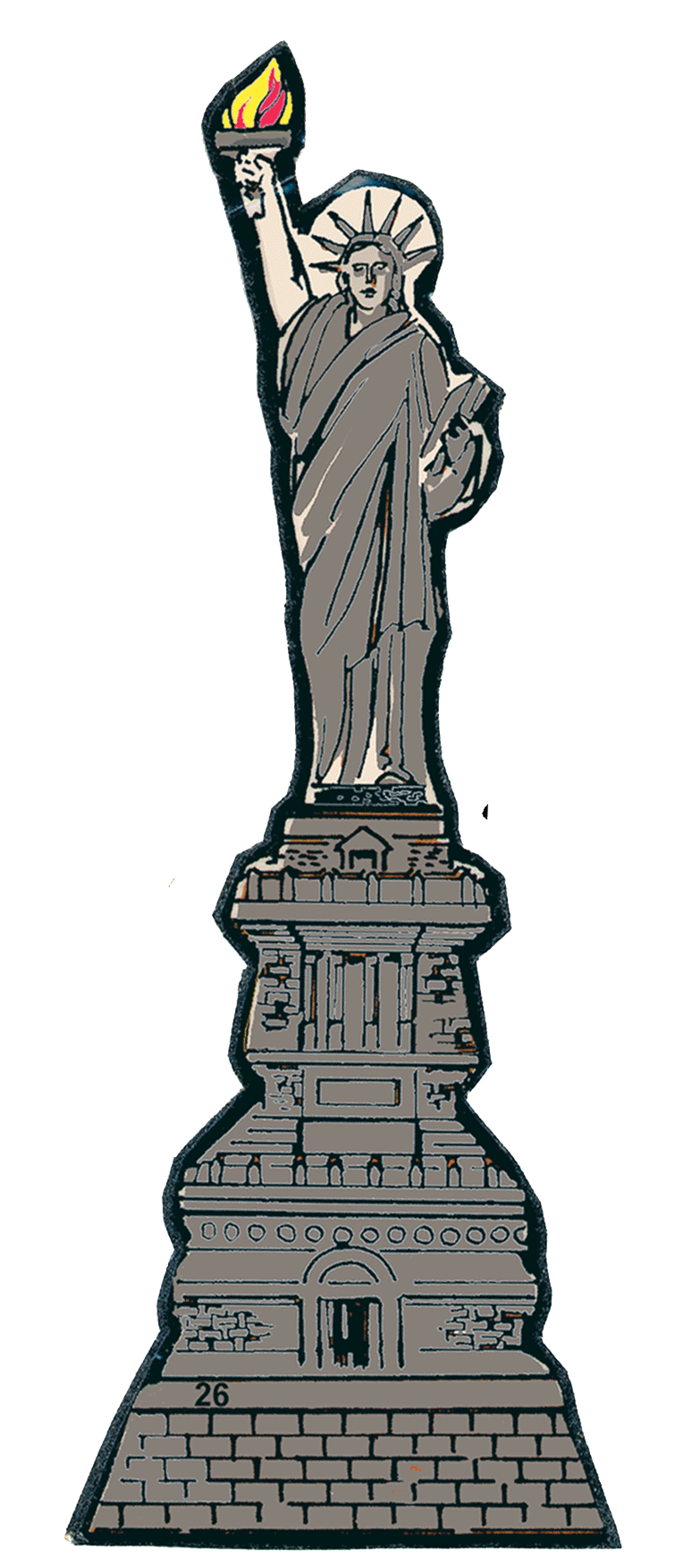 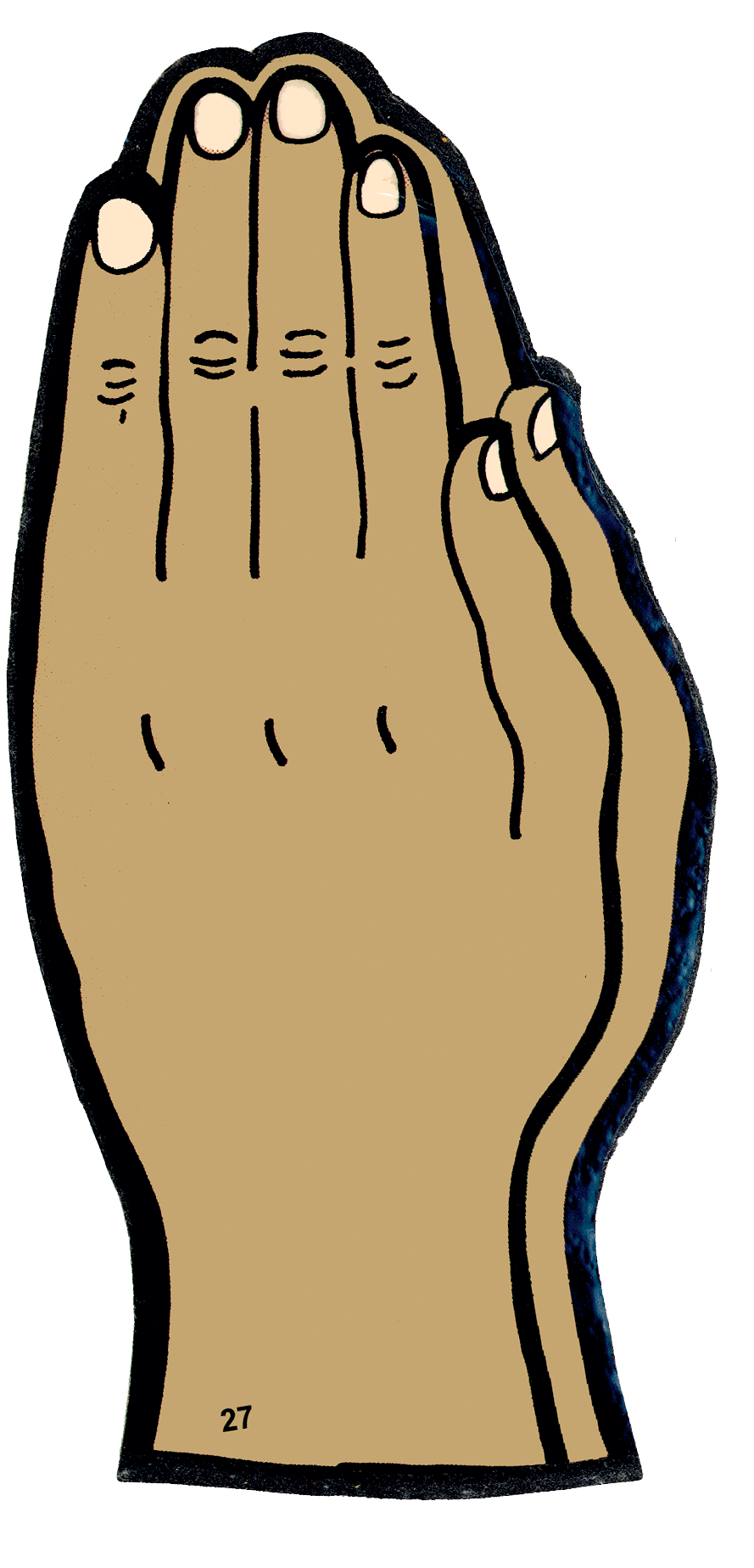 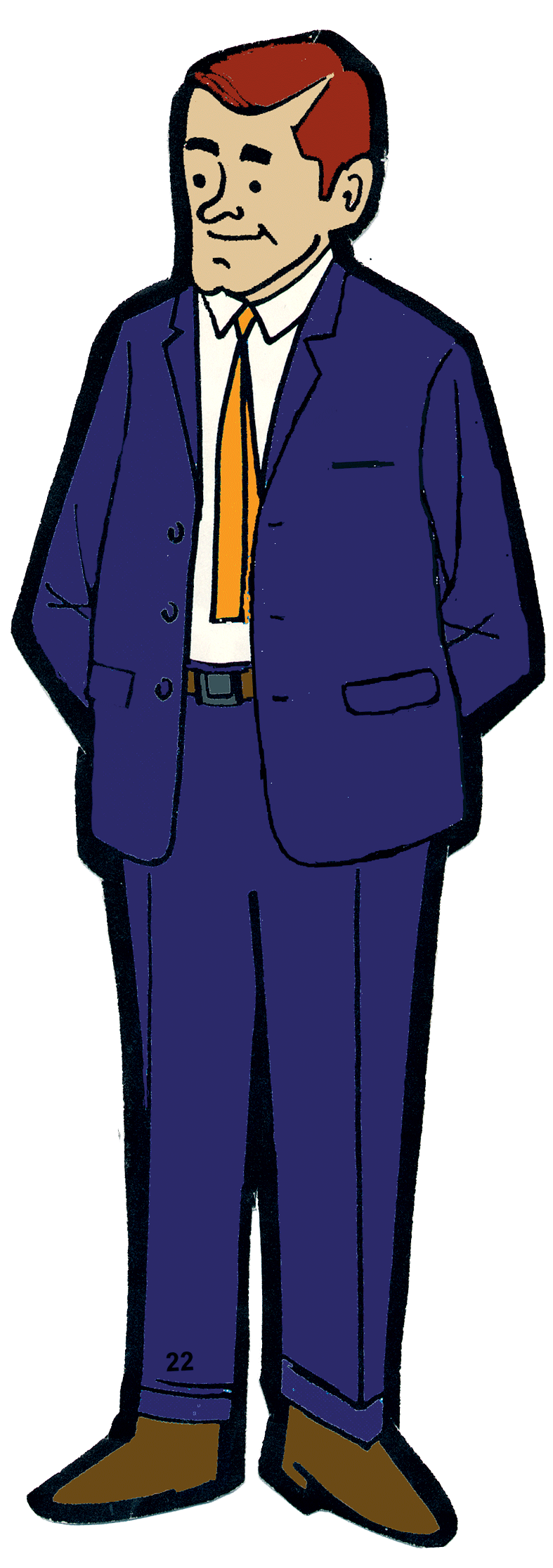 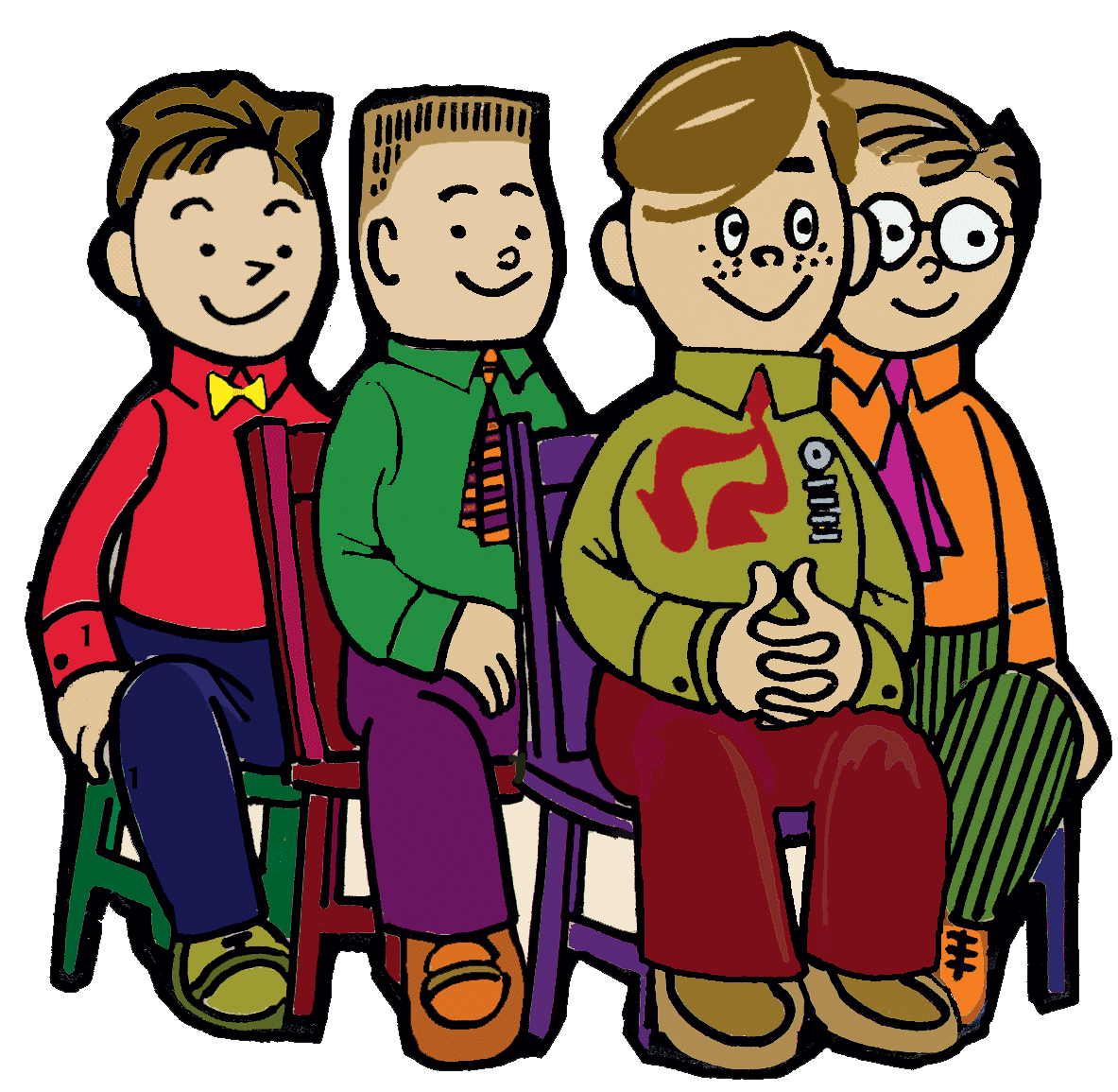 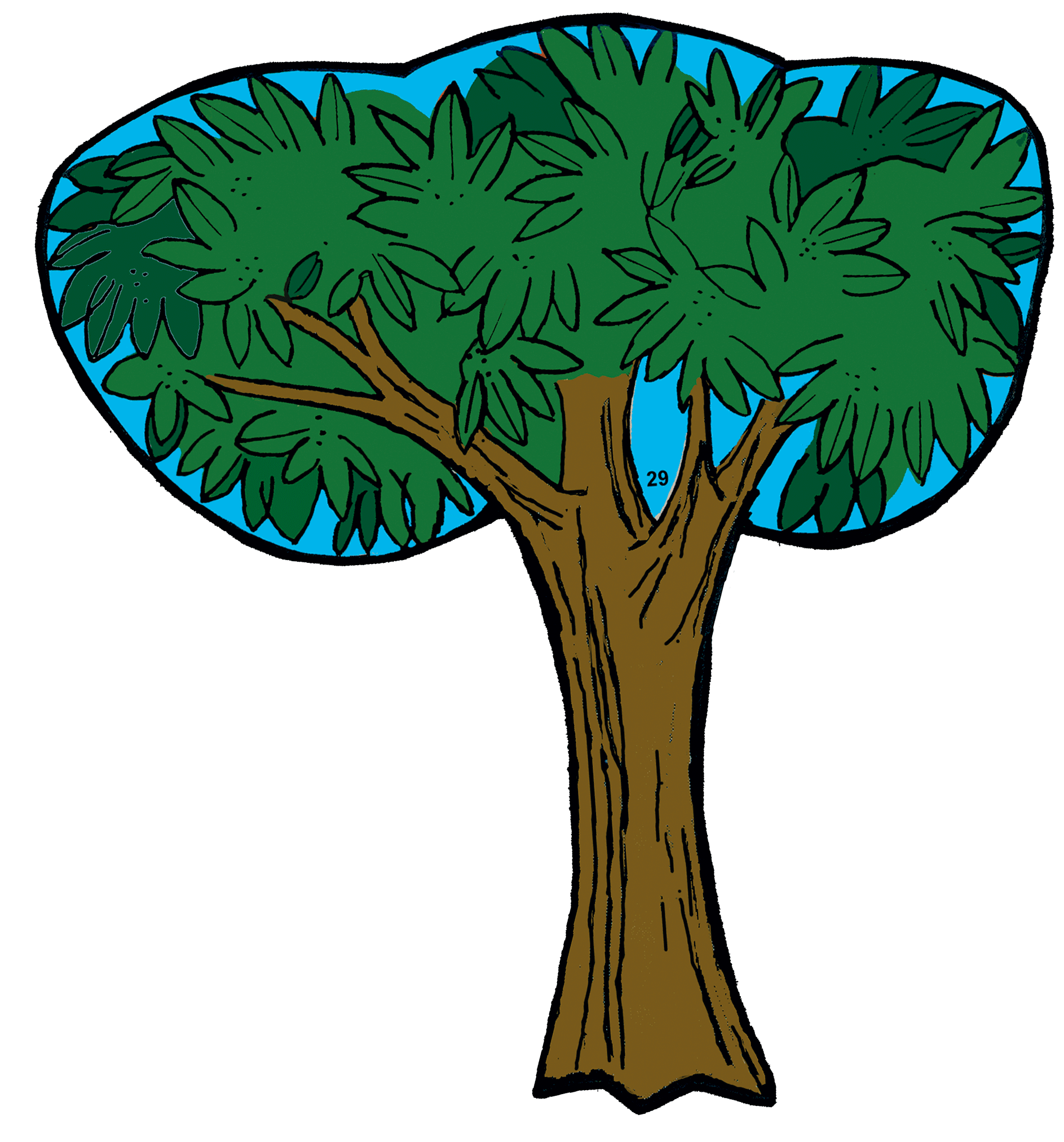 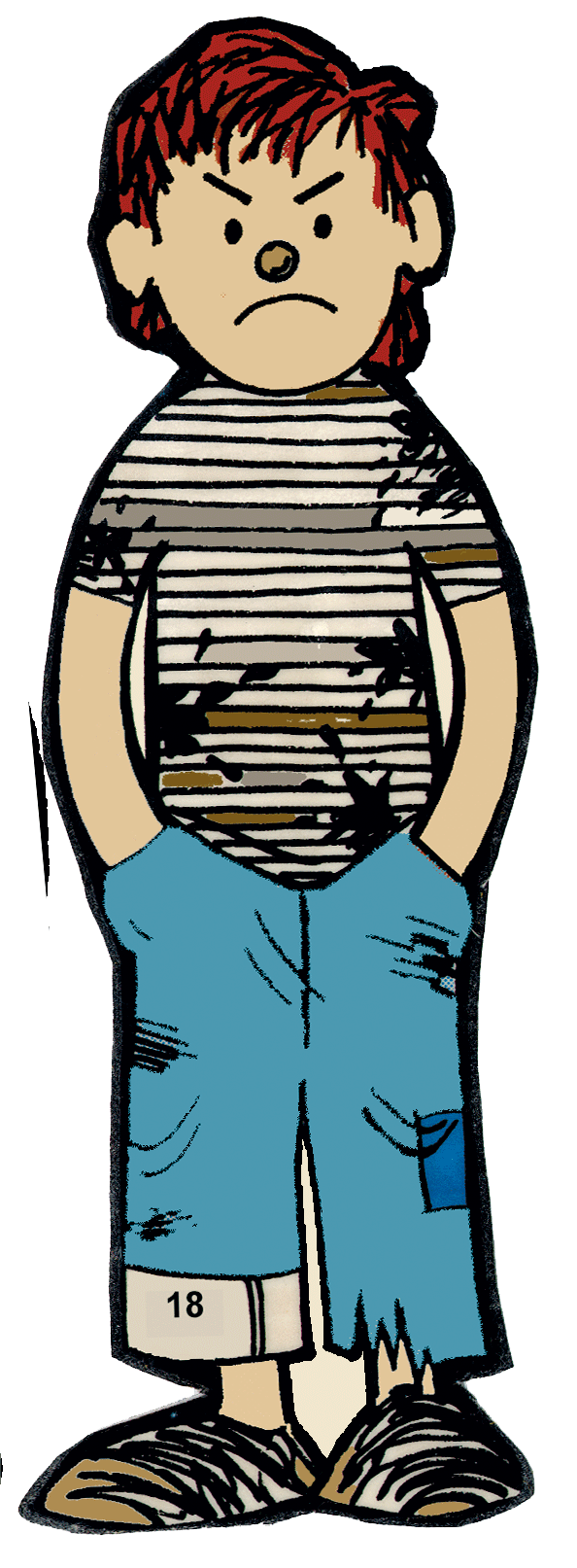 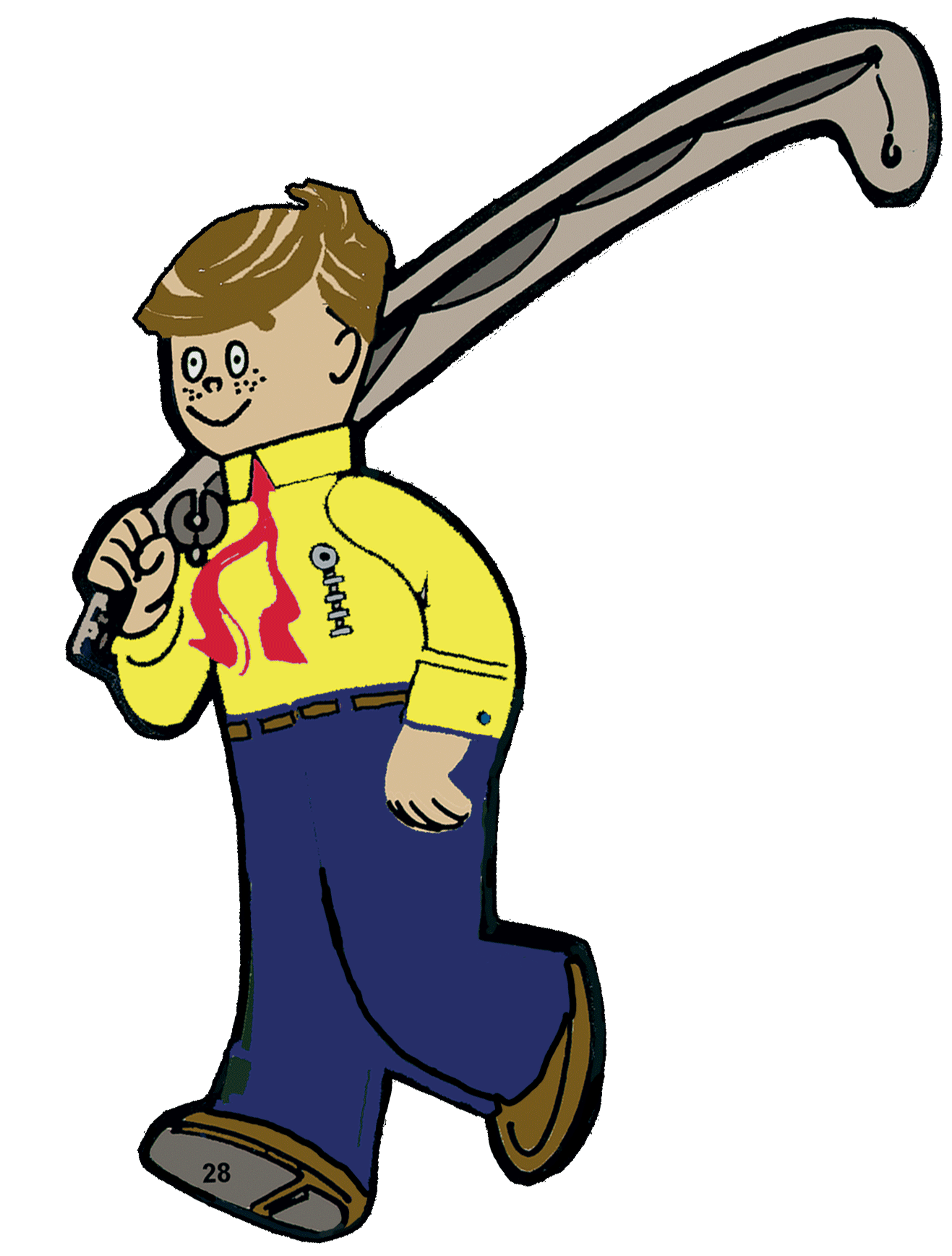 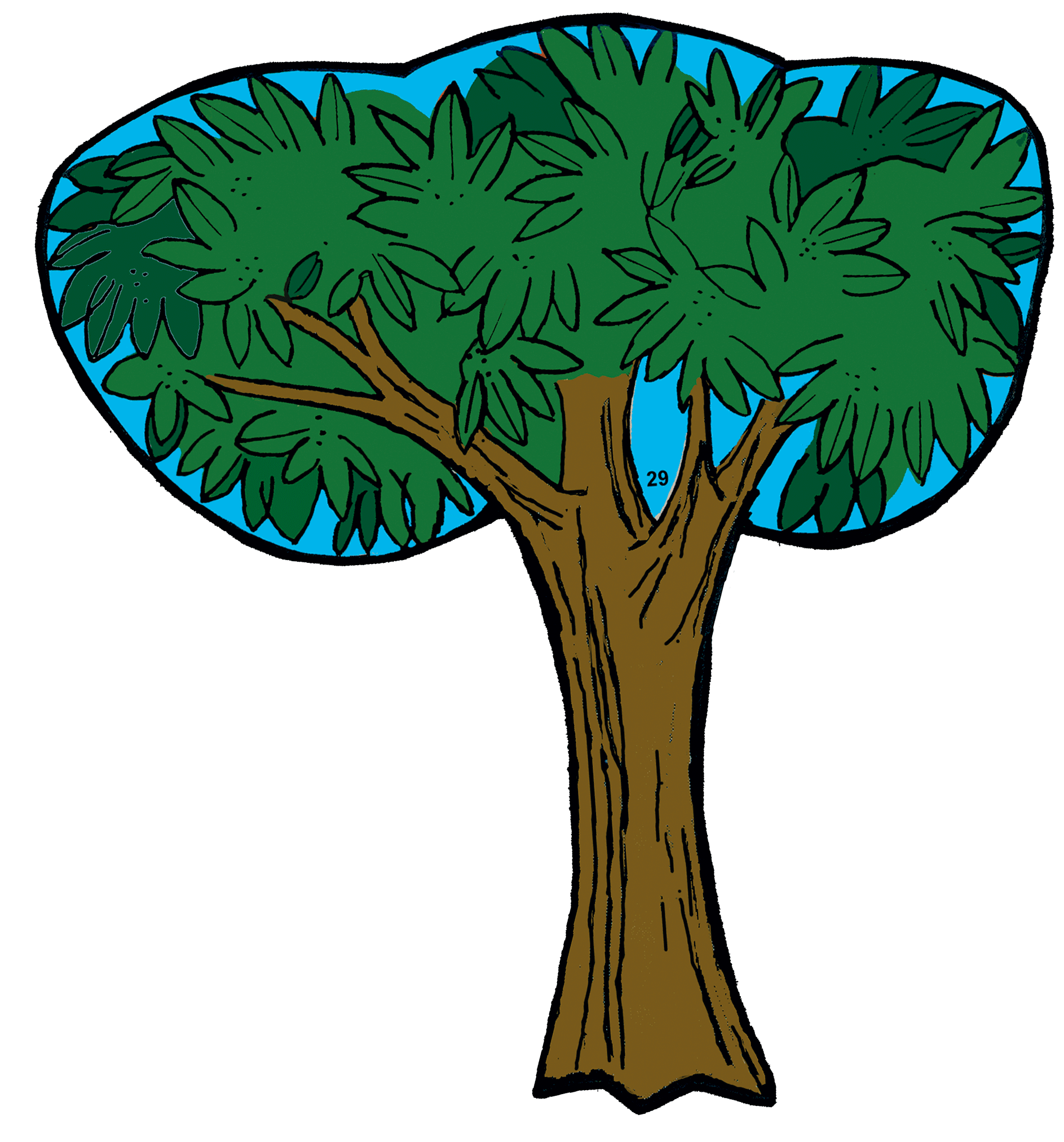 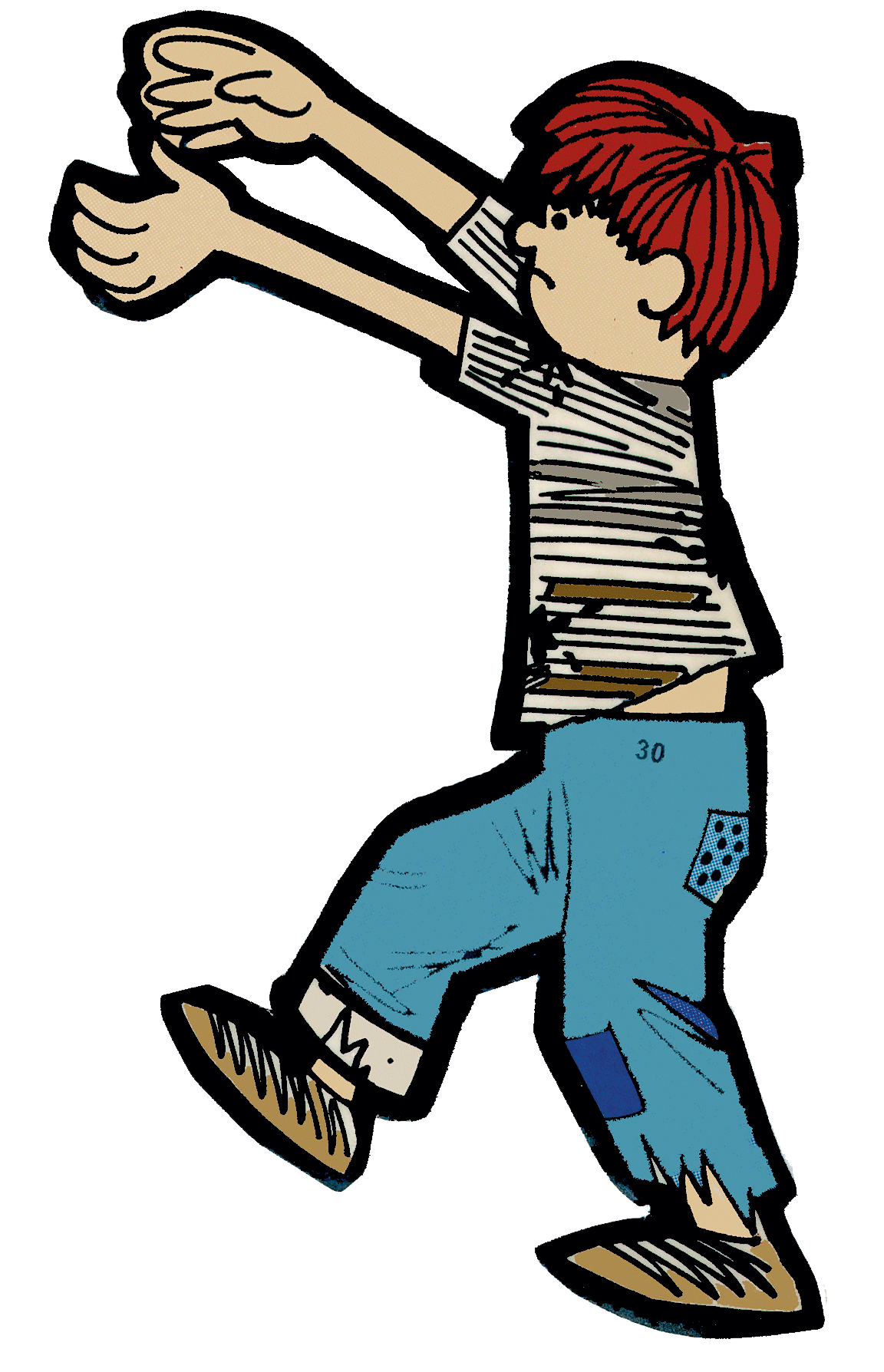 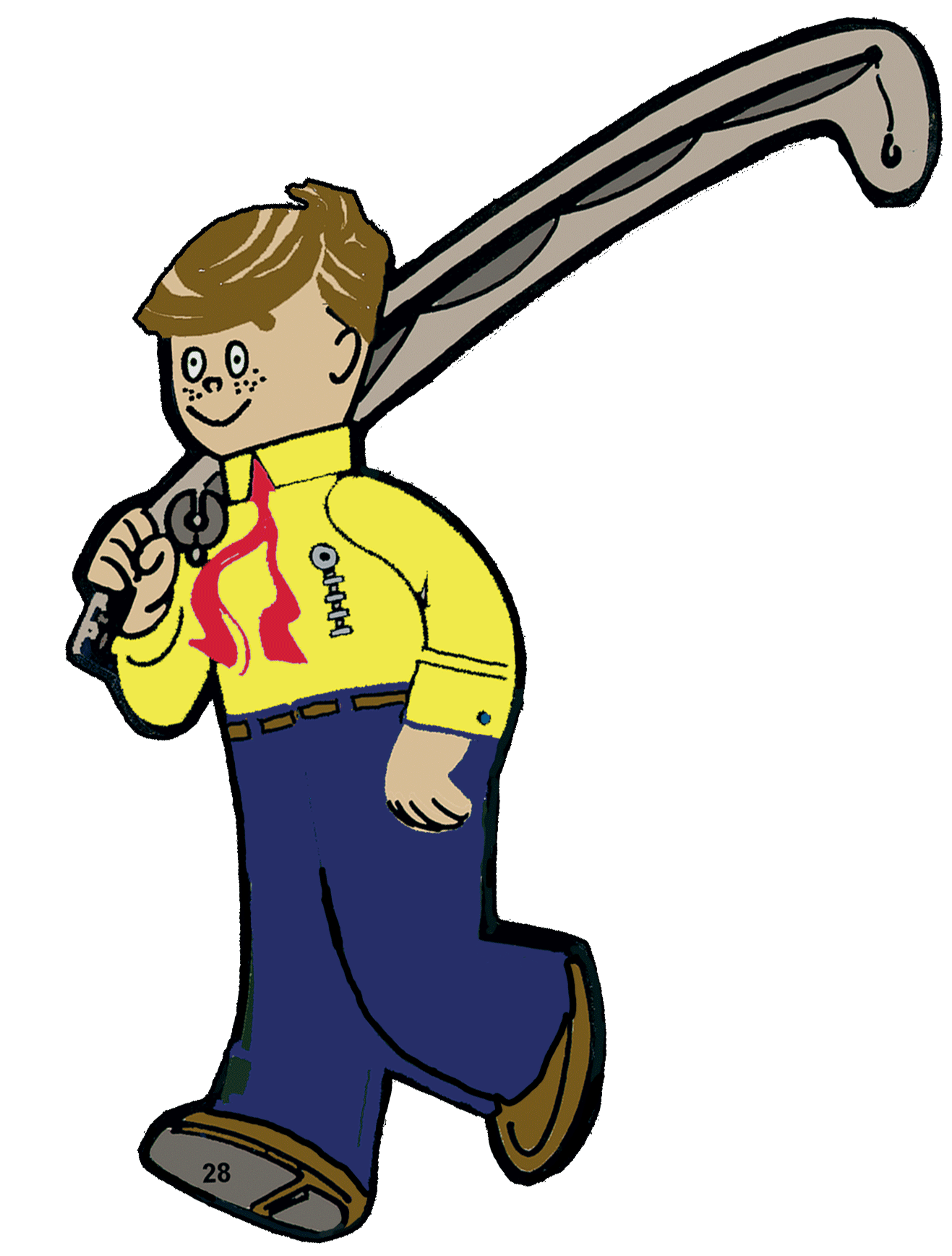 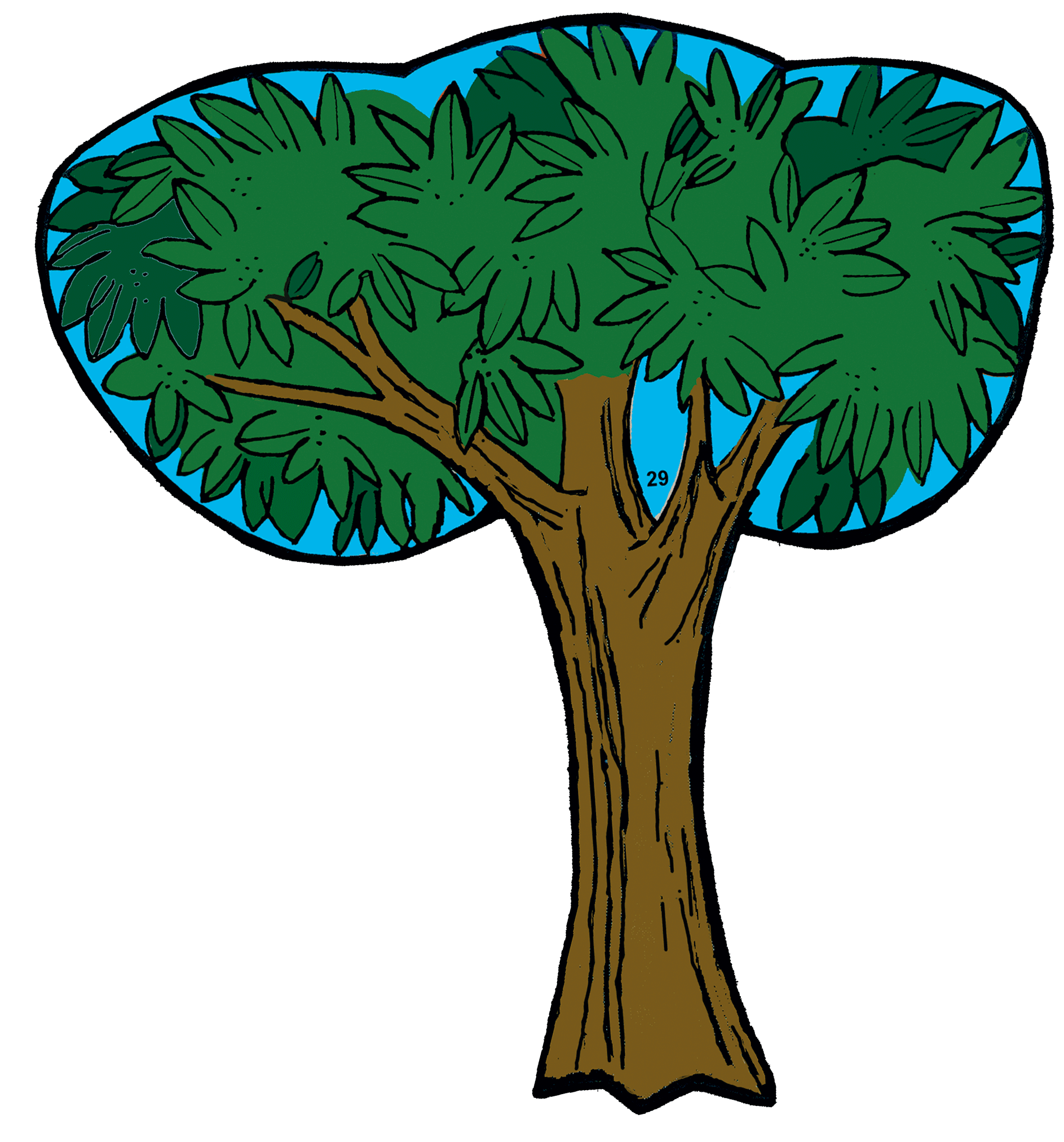 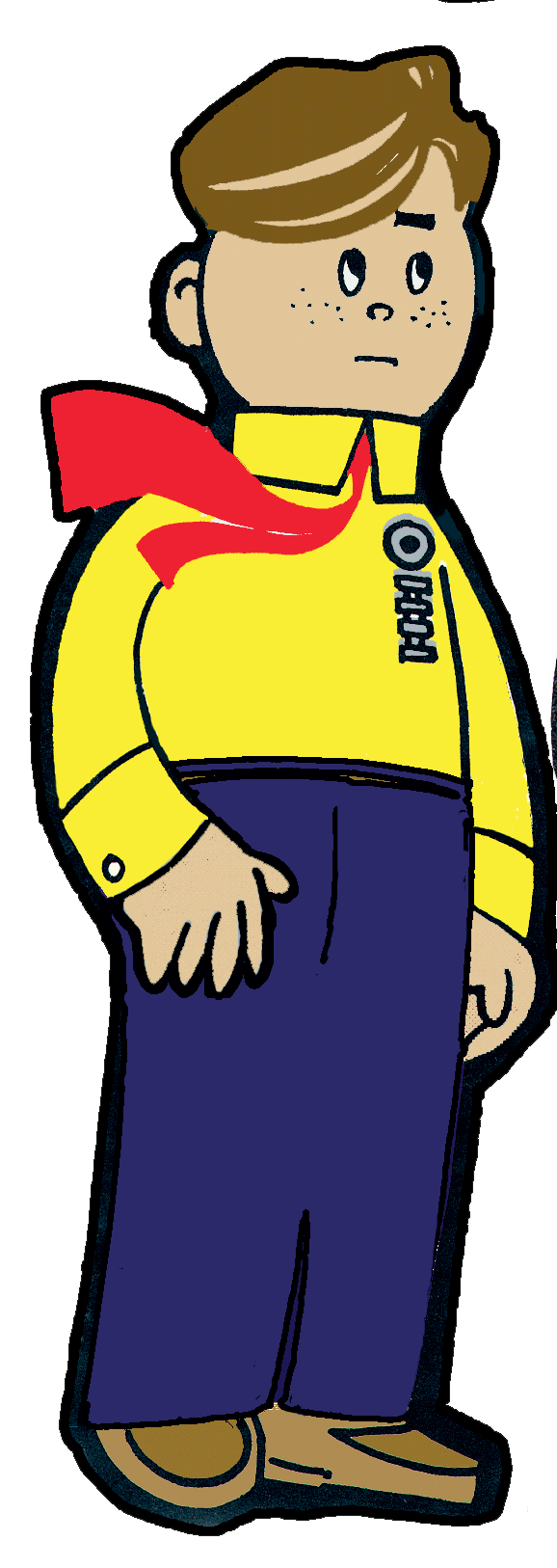 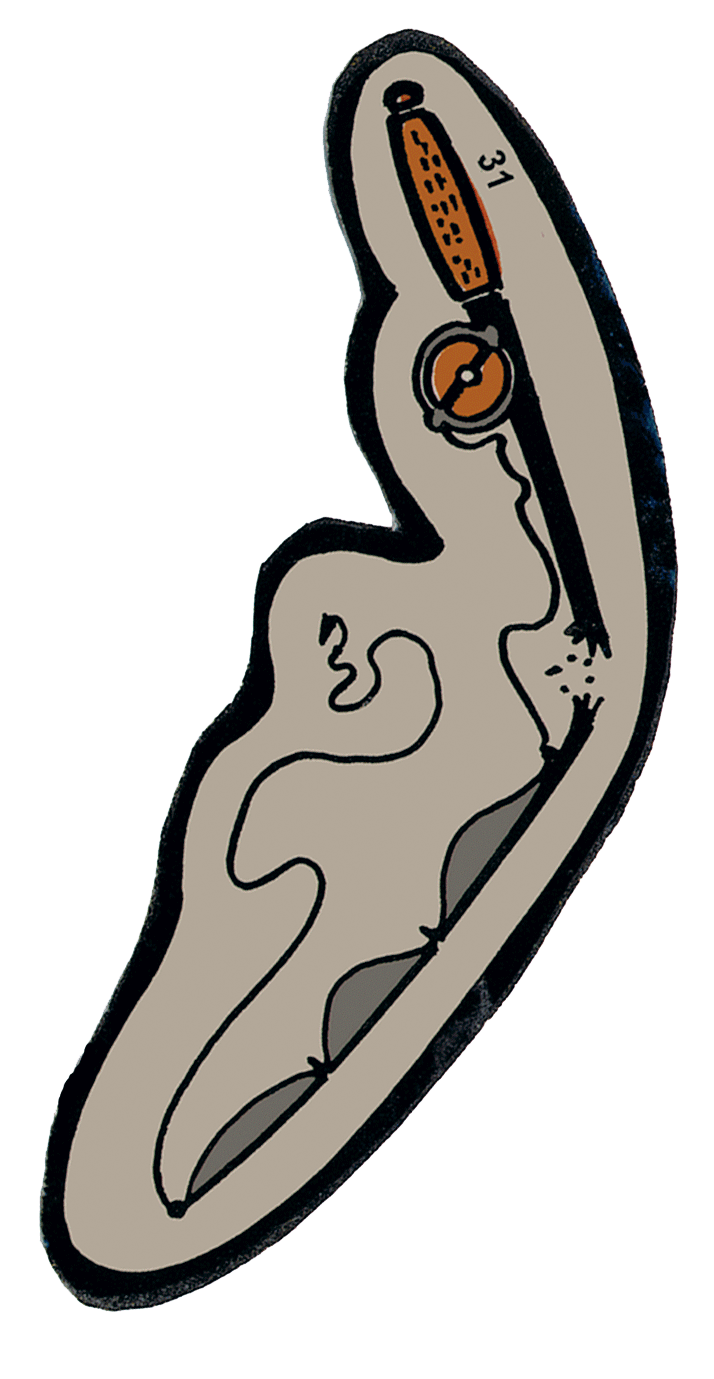 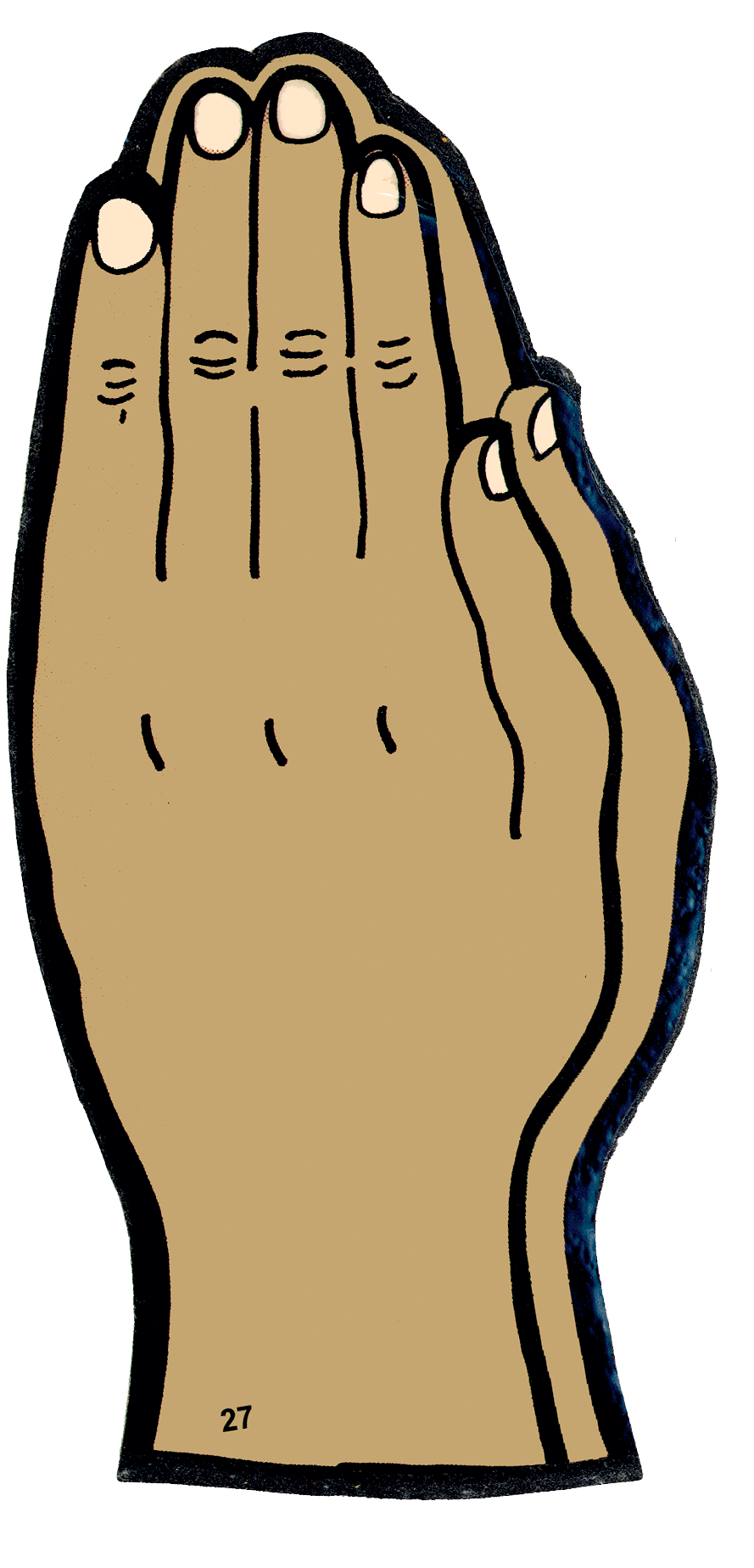 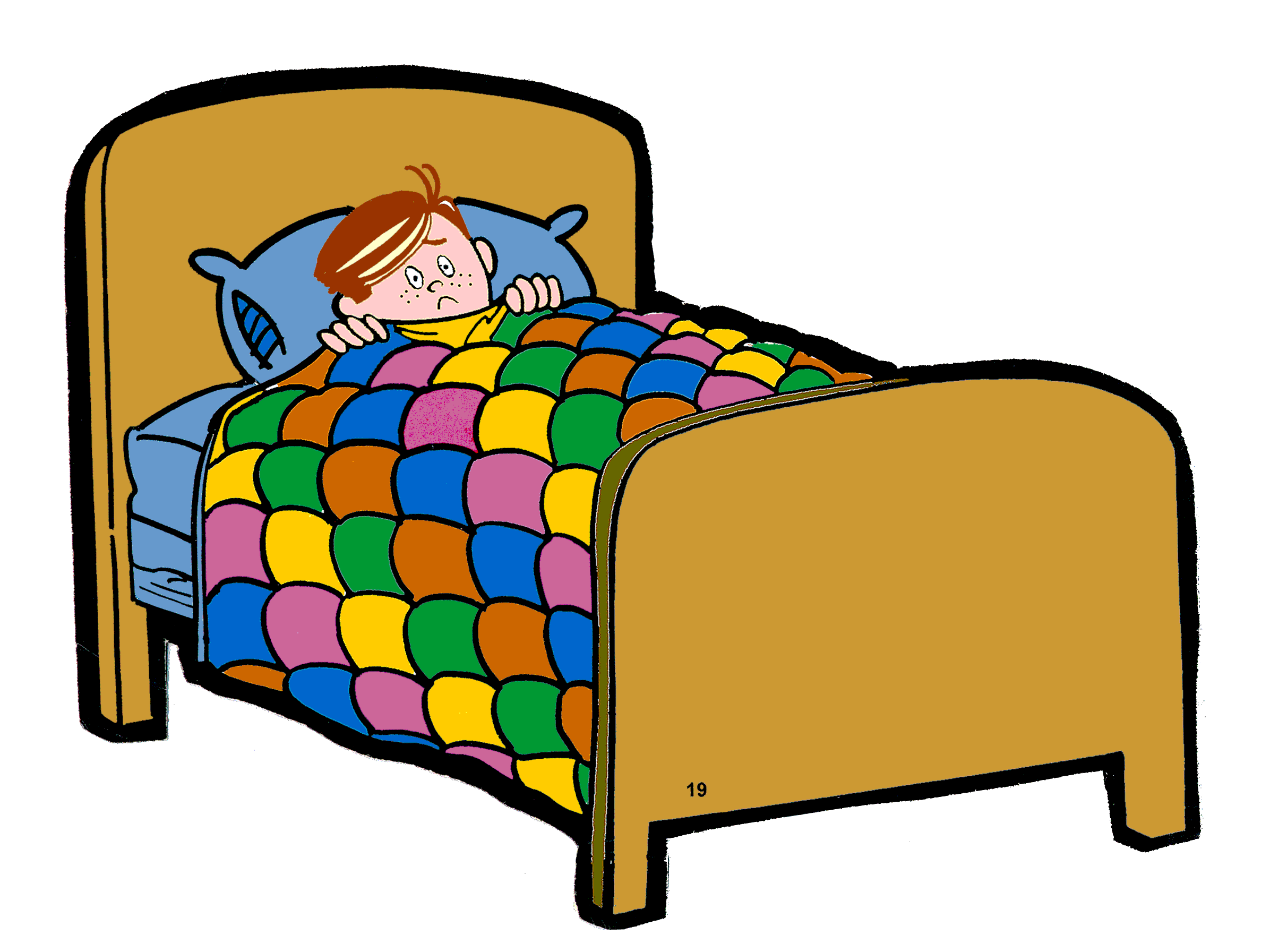